Exhausted but still in pursuit
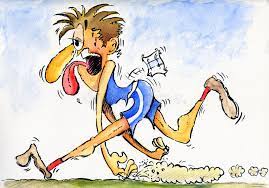 (Judges 8:4)  When Gideon came to the Jordan, he and the three hundred men who were with him crossed over, exhausted but still in pursuit.
Background of our text
Judges 6, 7, and 8 is the battle of Gideon against the Midianites.
Started with 32,000 men. God took the army down to 300.
No weapons of war – just torches and clay pots.
In the middle of the night, while the Midianites were sleeping:
Gideon’s army broke the pots, making lots of noise
They lit and waved the torches. It looked like a huge army.
Midianites were in a panic. What were not killed were fleeing.
Gideon and the 300 chased them across the Jordan River.
Title of the lesson
(Judges 8:4)  When Gideon came to the Jordan, he and the three hundred men who were with him crossed over, exhausted but still in pursuit.
(Judges 8:5)  Then he said to the men of Succoth, "Please give loaves of bread to the people who follow me, for they are exhausted, and I am pursuing Zebah and Zalmunna, kings of Midian."
Background of our text
Have you been in that situation?

Exhausted, can’t go on, can’t take another step.
You probably said, “If anything else comes along, I won’t be able to deal with it.”
BUT - - - 
You can’t stop. You must keep going.
 Tired or not – you must keep going.
What should you do?
Get some chow
(Judges 8:5)  Then he said to the men of Succoth, "Please give loaves of bread to the people who follow me, for they are exhausted, and I am pursuing Zebah and Zalmunna, kings of Midian."

(Psalms 107:5)  Hungry and thirsty, Their soul fainted in them.
(Psalms 107:9)  For He satisfies the longing soul, And fills the hungry soul with goodness.
What should you do?
Get some chow
(Psalms 103:5)  Who satisfies your mouth with good things, So that your youth is renewed like the eagle's.
(Matthew 5:6)  Blessed are those who hunger and thirst for righteousness, For they shall be filled.
(1 Peter 2:2)  as newborn babes, desire the pure milk of the word, that you may grow thereby,  (3)  if indeed you have tasted that the Lord is gracious.  (4)  Coming to Him as to a living stone, rejected indeed by men, but chosen by God and precious,
What should you do?
Get some rest
We just need some time away from the battle.
In the military it is called R & R
(Judges 8:28)  Thus Midian was subdued before the children of Israel, so that they lifted their heads no more. And the country was quiet for forty years in the days of Gideon.
John the Baptizer was killed by Herod – (Matthew 14:13)  When Jesus heard it, He departed from there by boat to a deserted place by Himself.
What should you do?
Get some rest
(Mark 6:30)  Then the apostles gathered to Jesus and told Him all things, both what they had done and what they had taught.  (31)  And He said to them, "Come aside by yourselves to a deserted place and rest a while." For there were many coming and going, and they did not even have time to eat.  (32)  So they departed to a deserted place in the boat by themselves.
Come apart or you will!
What should you do?
Get troubles off your chest
We need a sympathetic ear
(Psalms 4:3)  But know that the LORD has set apart for Himself him who is godly; The LORD will hear when I call to Him.
(Psalms 130:2)  Lord, hear my voice! Let Your ears be attentive To the voice of my supplications.
What should you do?
Get troubles off your chest
We need a sympathetic ear

(Jeremiah 33:3)  'Call to Me, and I will answer you, and show you great and mighty things, which you do not know.’

God’s phone number – JER-333
Are you exhausted but still in pursuit?
(Judges 8:4)  When Gideon came to the Jordan, he and the three hundred men who were with him crossed over, exhausted but still in pursuit.

Get some chow
Get some rest
Get your troubles off your chest.